Ransomware in Web Apps
OWASP Singapore
What is Ransomware?
A malware that blocks access to the computer until a ransom is paid
Key features
Encryption
Advent of crypto currencies
Effective infection vectors
Ransomware as a service
Malicious emails
Exploit kits

Several recent big attacks disclosed, most people just pay and move on
Control over what is in your code has changed
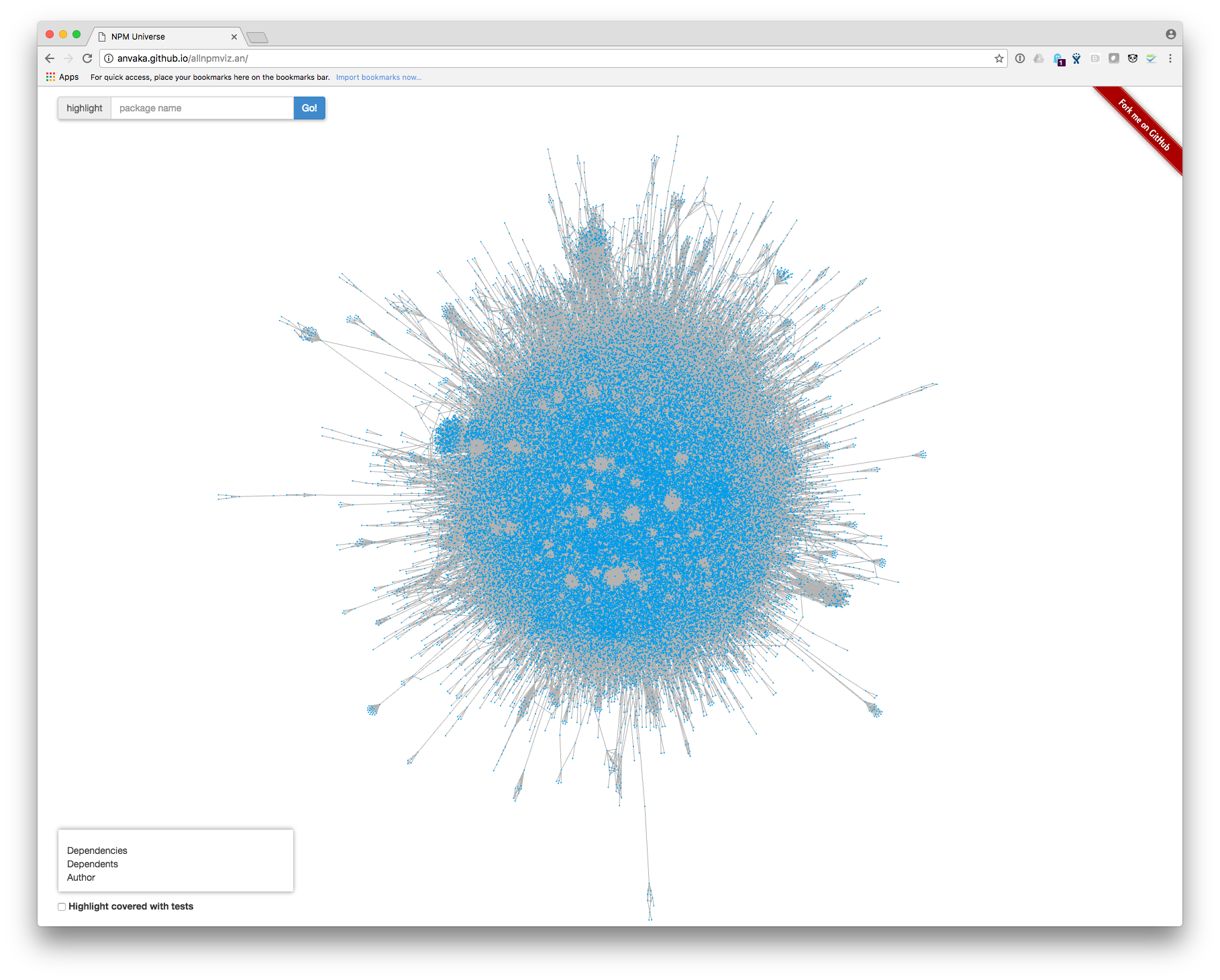 From YOU to:

developer tools
open-source code
3rd party developers
Reference : http://anvaka.github.io/allnpmviz.an/
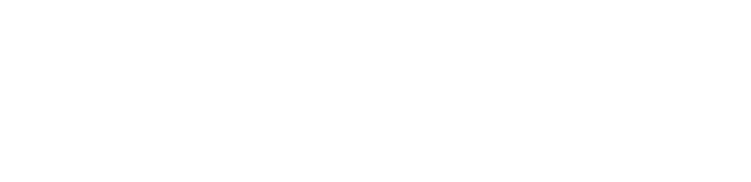 Open-source libraries have exploded
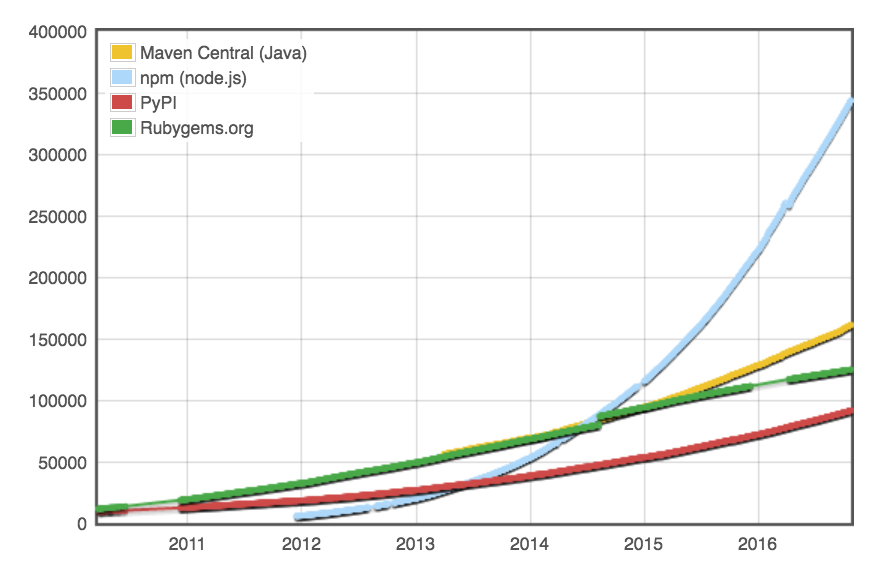 Reference : http://modulecounts.org
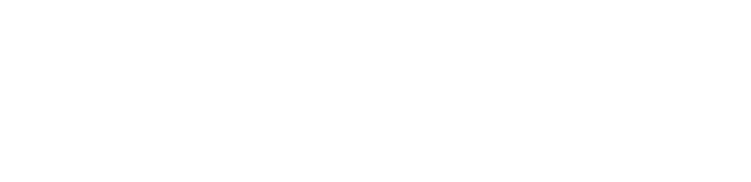 Complexity of libraries has exploded
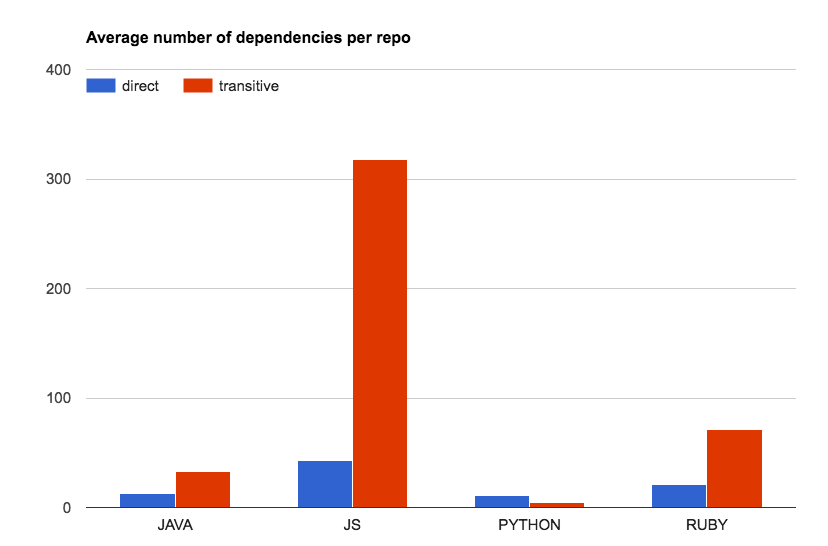 For every one library you add to a Node.js project, 9 others are added
For every 1 Java library you add to your projects, 4 others are added
Reference : SourceClear customer scans
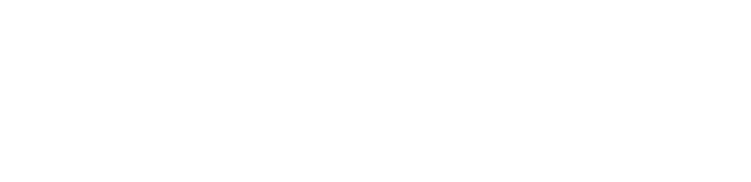 Before the open-source & DevOps era
Open Source
Custom Code
Are you introducing vulnerabilities in the 
code you are writing?
(…once every few months)
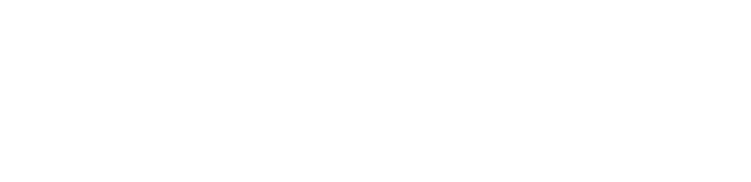 In the open-source / DevOps era
Custom Code
What libraries are you using?
Open Source
Where did it come from?
What does it do?
Is it being maintained?
What vulnerabilities are present?
(…many hundreds of times each day)
Attack surface 
has changed
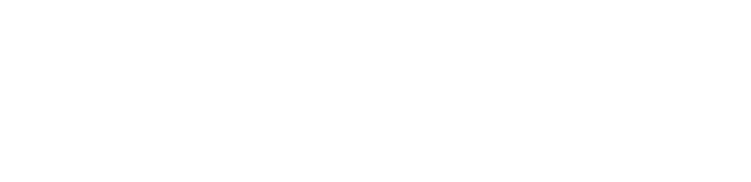 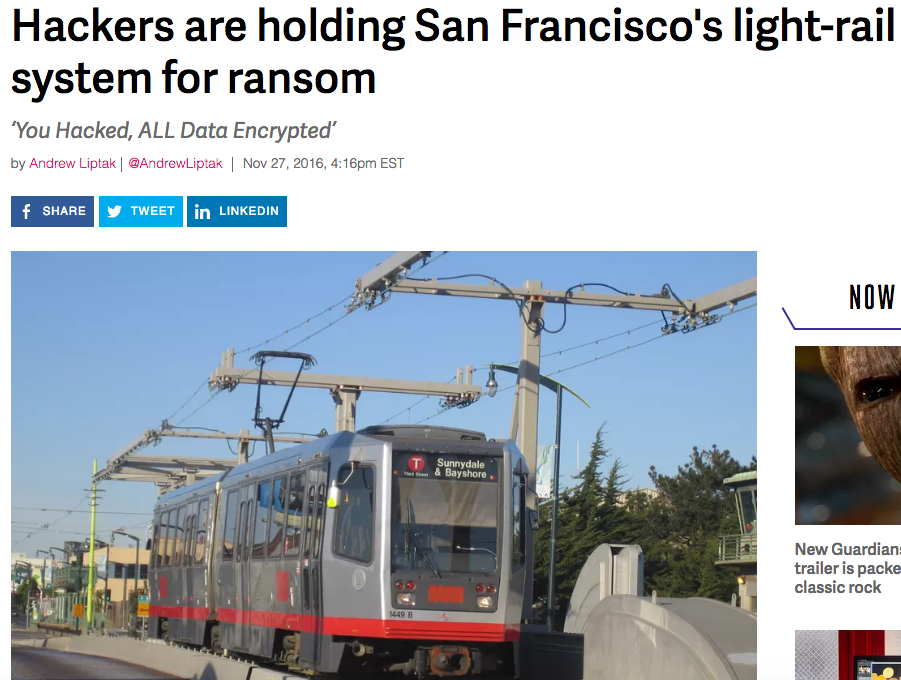 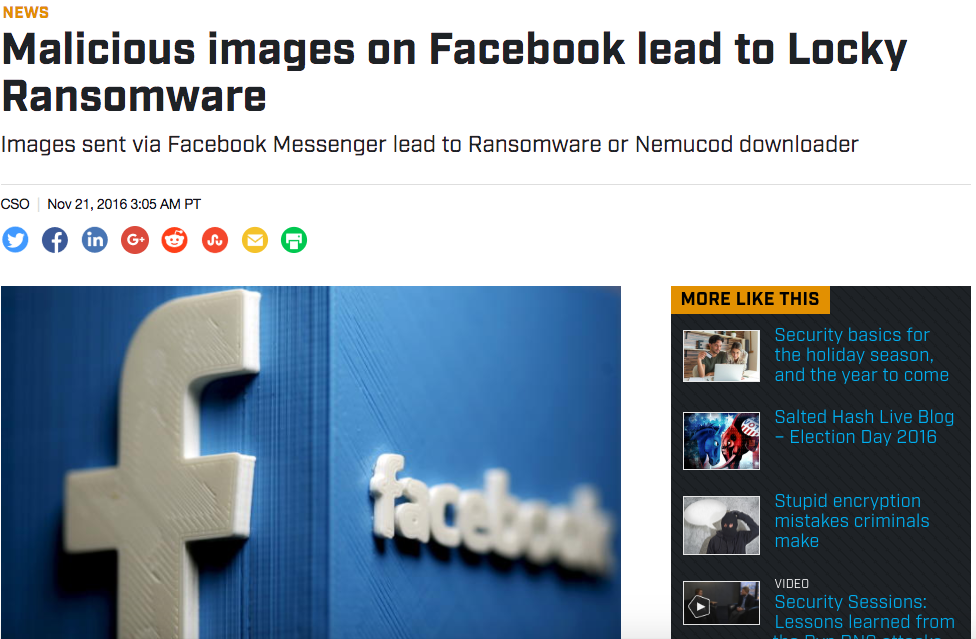 Different generations
Classical desktop based 
TeslaCrypt
Locky
Cryptolocker

Newer variants
FLocker
Samsam
FLocker
FLocker (short for "Frantic Locker") ransomware is now capable of locking up Android TV sets.
While this variant of malware does not encrypt files on the infected device, it does lock the screen, preventing the user access to the TV. Additionally, this malware has the potential to steal data from the device.
Source: https://community.norton.com/en/blogs/security-covered-norton/flocker-ransomware-now-targeting-big-screen-android-smart-tvs
Ransomwear
Existing Android ransomware (Android.Simplocker) are easily repackaged to work on Android wear devices
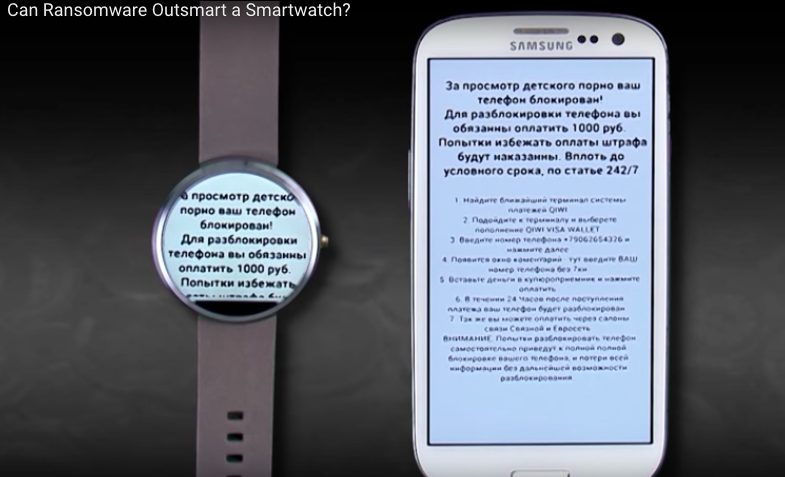 Samsam
Used unpatched Java Application Servers (e.g. JBoss, Oracle WebLogic Server) 
Samsam also uses RSA public key cryptography (classical variants download the encryption key from a C&C server)
Recent Muni system hacker exploited an old known remote object deserialization Java vulnerabilitySources:http://arstechnica.com/security/2016/11/san-francisco-transit-ransomware-attacker-likely-used-year-old-java-exploit/http://arstechnica.com/security/2016/03/maryland-hospital-group-hit-by-ransomware/
Ransomware in Web Apps
New trend targeting business applications
Exploitation based on vulnerabilities
Several public exploits are readily available
JBoss exploit kit
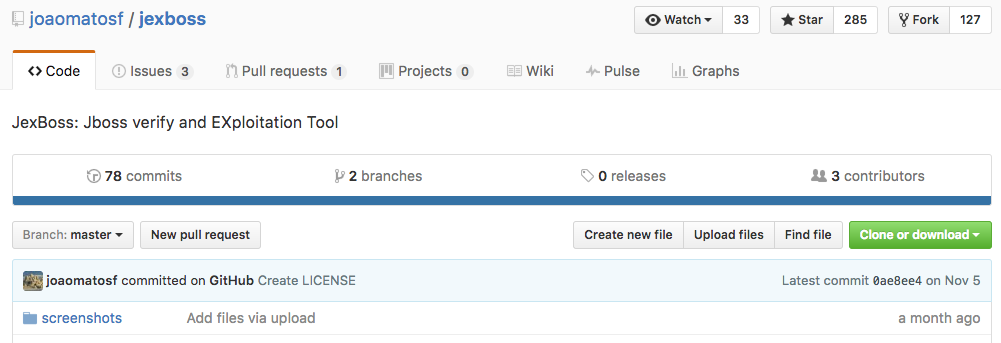 Ransomware targeting the software tool chain
Lot of trust placed in open source 3rd party libraries
Most build systems already allow command execution
See https://blog.sourceclear.com/all-your-secrets-belong-to-us/ on how to npm packages can be abused for data exfiltration
Web applications have access to critical business data
How to use dependencies to deliver ransomware?
Create a library that has provides some simple functionality that will want developers to download and use it
Hide code to implement ransomware that can either be triggered remotely or at a fixed time or under production environment etc.
Today we demonstrate two PoC/exploits:
Spring MVC 
Ruby on Rails
Spring MVC
Typical ransomware works by encrypting files, in case of web application important data is likely to be in the database itself. This presents two potential challenges
How to determine the database connection settings for the web application?
Once we have access to the database how should we encrypt and decrypt the data?
Search the Spring Application context
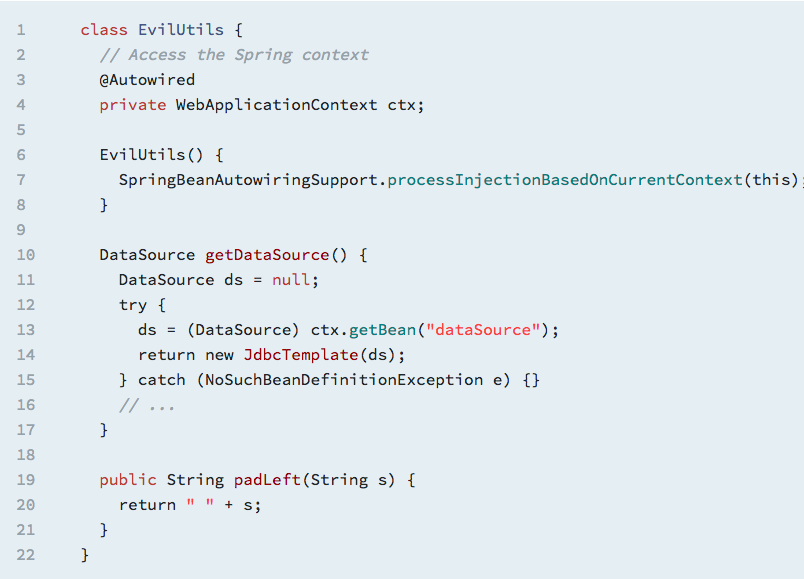 Locate the right Bean to get “dataSource”
Reflection
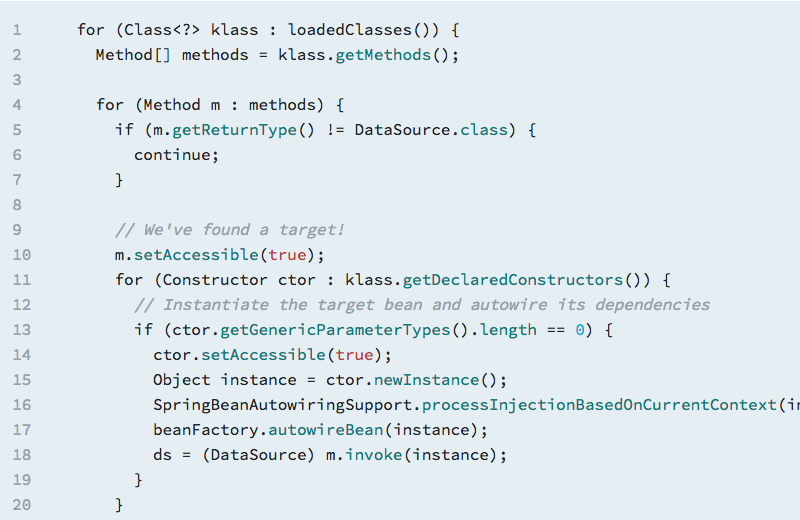 We can access the ClassLoader hierarchy and find a class with a method which returns a DataSource of some kind.
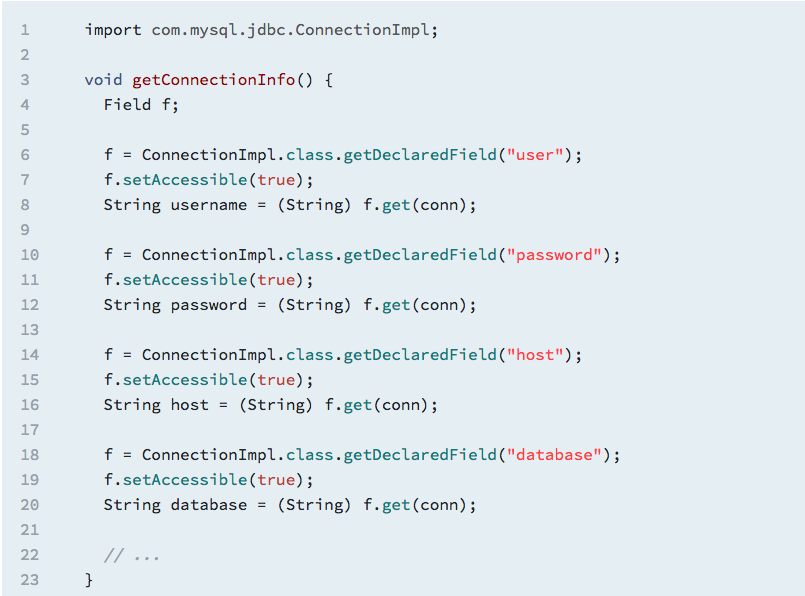 Encryption
Once we have the database connection:
Connect to database
Dump all content into a file 
Encrypt it 
Drop all the tables

For encryption we can use RSA public/private key pair where the public key is hardcoded in the application
Don’t forget to leave a ransom note
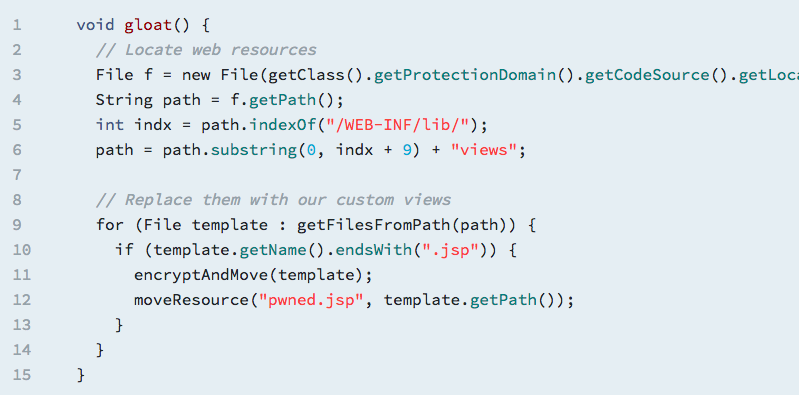 The entire process
Model
classes
Controller classes
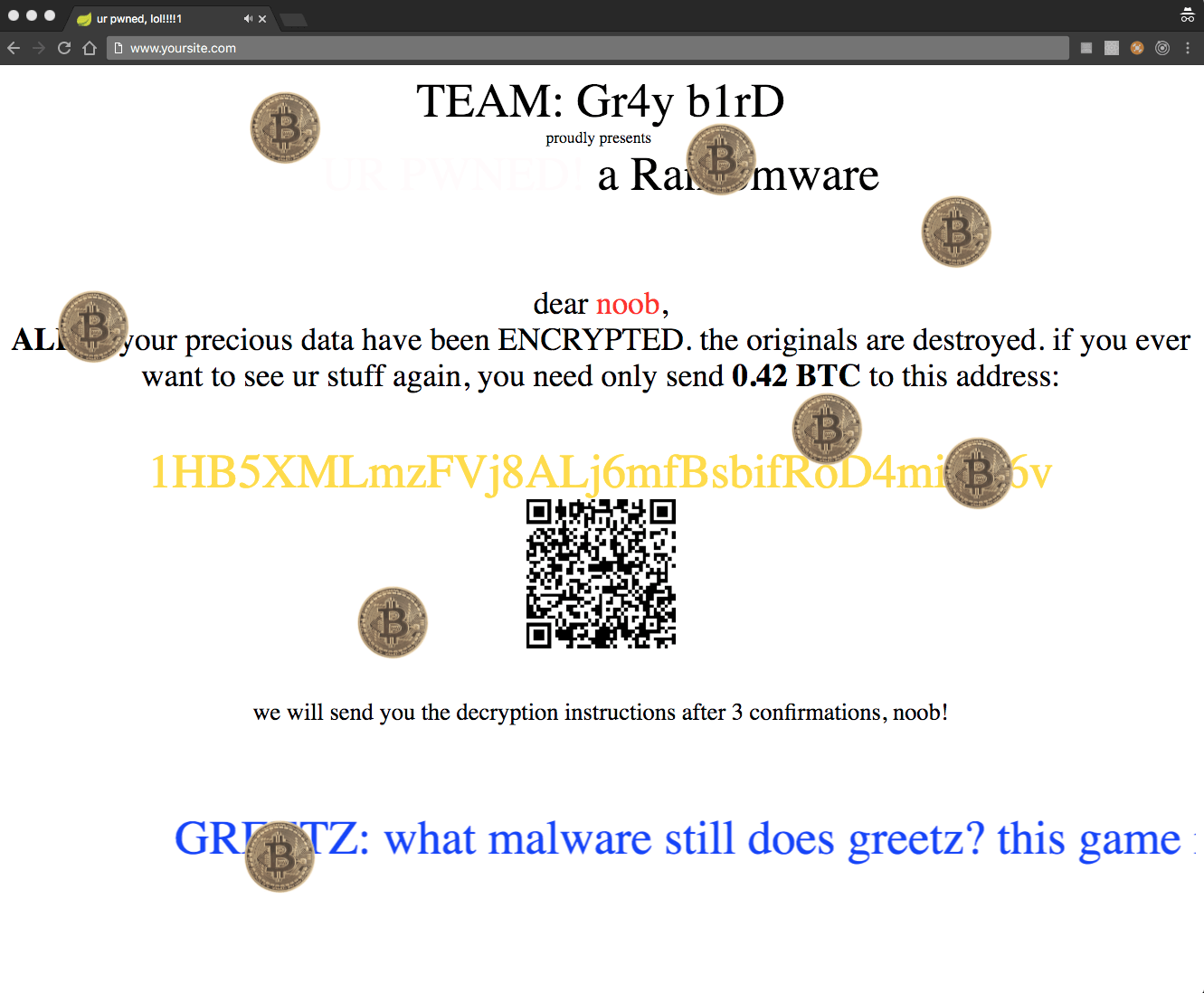 View
templates
View
templates
View
templates
Display a ransom note
Spring classes
Spring classes
Use reflection to get DB connection settings
DB
DB
Log in to DB, then dump and encrypt contents
Ruby on Rails
Similar to the Spring MVC example
Due to the dynamic nature of Ruby it is much simpler to get access to the database connection settings
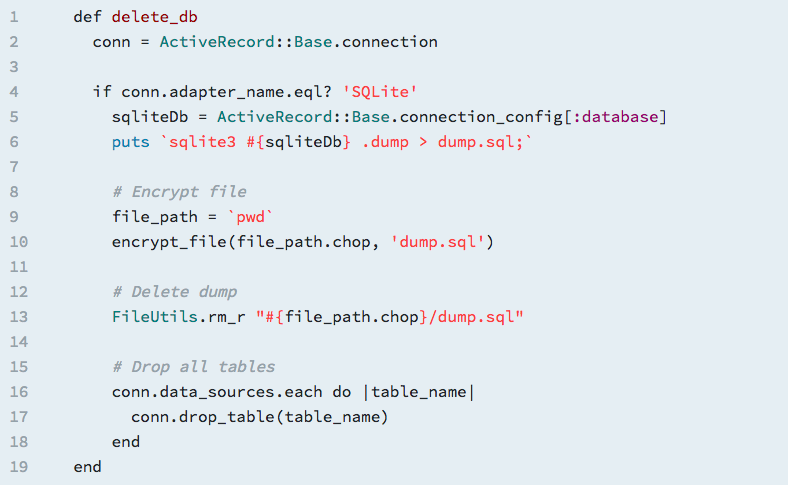 Simply get the database password from 

ActiveRecord::Base.connection_config[:password]
Demos
Some thoughts on detection
In general quite hard to do it statically but we can profile the libraries and look for suspicious/malicious behaviors:
Use of reflection
On database connection object
Use of hardcoded public keys
For encryption
Conclusions
Growing threat of ransomware
Increasingly targeting business applications, IoT devices etc.
Use of novel infection vectors
Vulnerabilities in open source libraries
Build system, package managers
More visibility and auditing needed across the software supply chain
Questions?